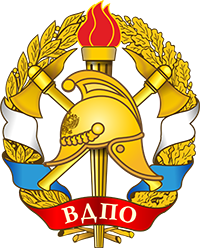 Кировское местное отделение
Ленинградского областного отделения
Общероссийской общественной организации 
«Всероссийское добровольное пожарное общество»
Методические рекомендации 
для руководителей ДЮП
«Весенне-летний 
пожароопасный период»
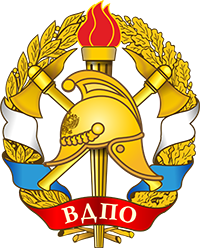 Что такое весенне-летний 
пожароопасный период?
Весна и лето — пожароопасный сезон. 
Пожароопасный сезон – это период времени года с момента таяния снегового покрова до наступления устойчивой дождливой осенней погоды или образования снегового покрова.
Пожароопасный сезон разделяют на пожароопасные периоды: весенне-летний и осенне-зимний. 
В общей сложности весенне-летний пожароопасный период длится с 01 апреля по 20 сентября в зависимости от погодных условий.
Пожароопасный период многие граждане принимают за особый противопожарный режим. Особый противопожарный режим — дополнительные требования пожарной безопасности, устанавливаемые органами государственной власти или органами местного самоуправления в случае повышения пожарной опасности на соответствующих территориях.
По статистике начавшаяся весной 2023 года серия пожаров, охватившая до 70 регионов страны. 
В мае возгорания фиксировали на почти 600 тысячах гектаров, к середине августа огнём было пройдено 4 млн гектаров (против 3,5 млн в 2022 году). Крупные пожары были зарегистрированы в Свердловской, Омской, Челябинской, Амурской областях, в Забайкальском и Хабаровском крае и Еврейской автономной области.
По данным МЧС России всего  в 2023 году в стране произошло 350 тыс. пожаров, в которых погибли около 7,2 тыс. человек.
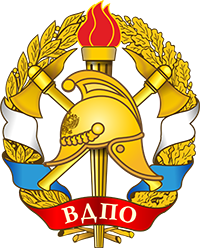 Каждый год повторяется ситуация горения сухой прошлогодней травы, оттаявшего бытового мусора, что в свою очередь может привести и приводит к возгоранию насаждений лесных полос, выгоранию травянистой растительности на больших площадях.
С наступлением весенне-летнего пожароопасного периода 2023 года сотрудники пожарной охраны обращаются к гражданам с просьбой соблюдать меры безопасности при обращении с огнем!
Чтобы не допустить возникновения пожара, необходимо знать и соблюдать элементарные Правила пожарной безопасности в период пожароопасного сезона (в период устойчивой сухой, жаркой и ветреной погоды):
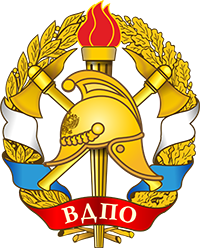 Своевременно очищайте приусадебный участок и прилегающую к нему территорию от горючих отходов, мусора, опавших листьев и сухой травянистой растительности
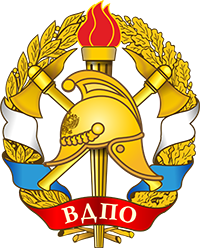 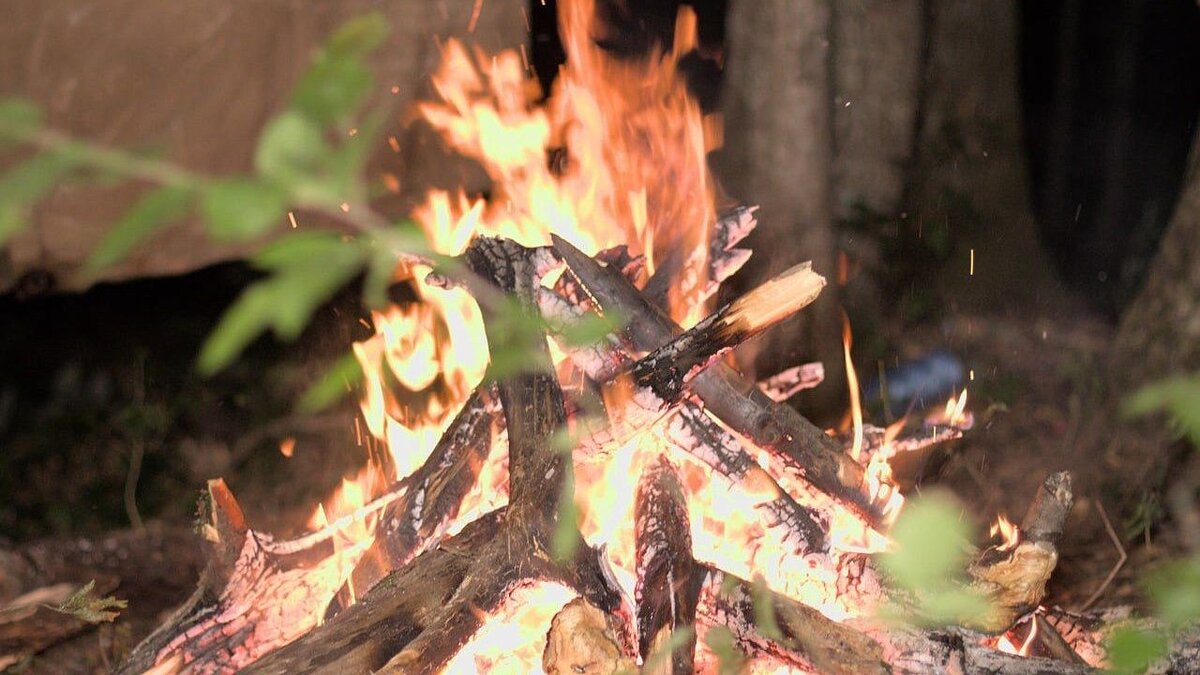 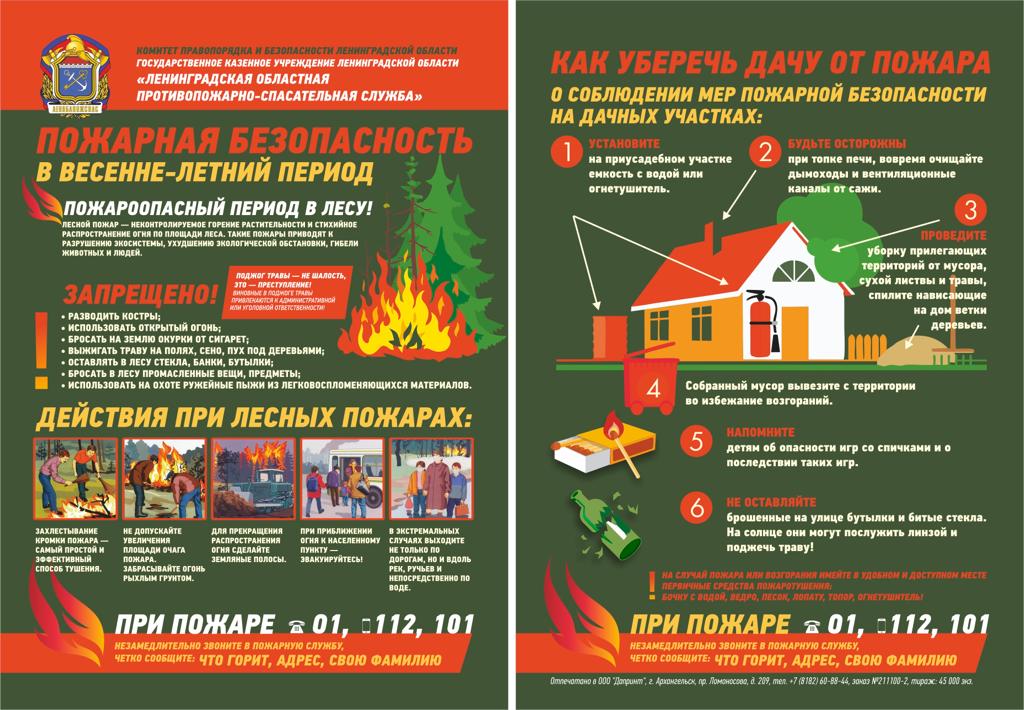 Не выжигайте сухую травянистую растительность на земельных участках, непосредственно прилегающих к зданиям, сооружениям, жилым домам, хозяйственным постройкам; не разводите костров вблизи зданий и строений
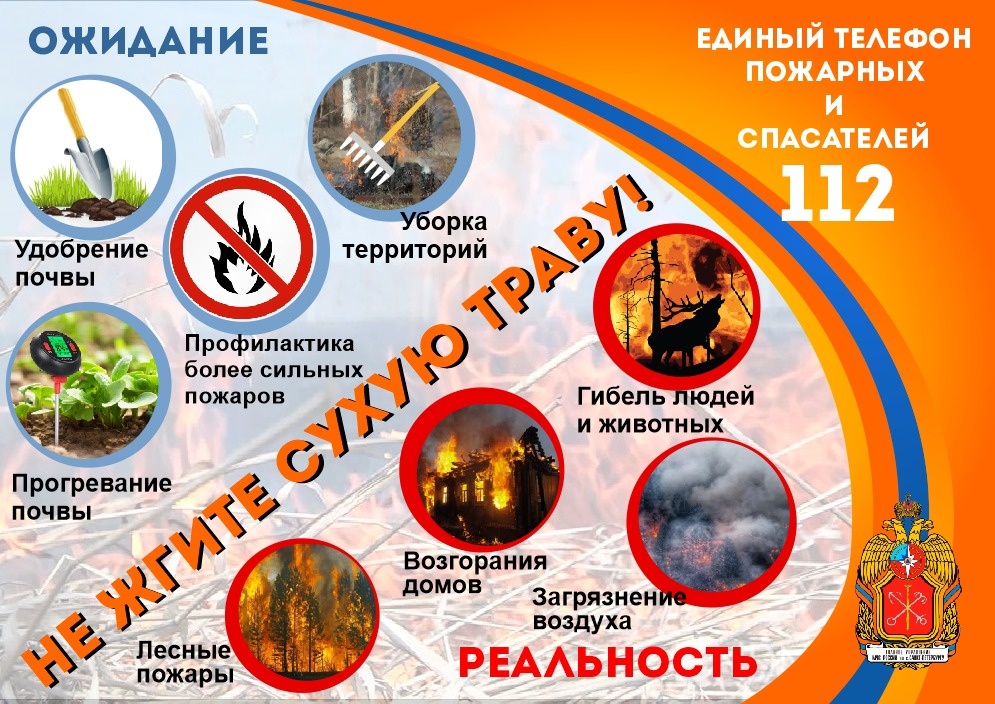 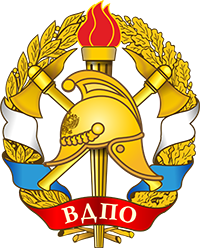 Не выжигайте стерню, пожнивные остатки, сухую травянистую растительность на землях сельскохозяйственного назначения и землях запаса; не разводите костры на полях
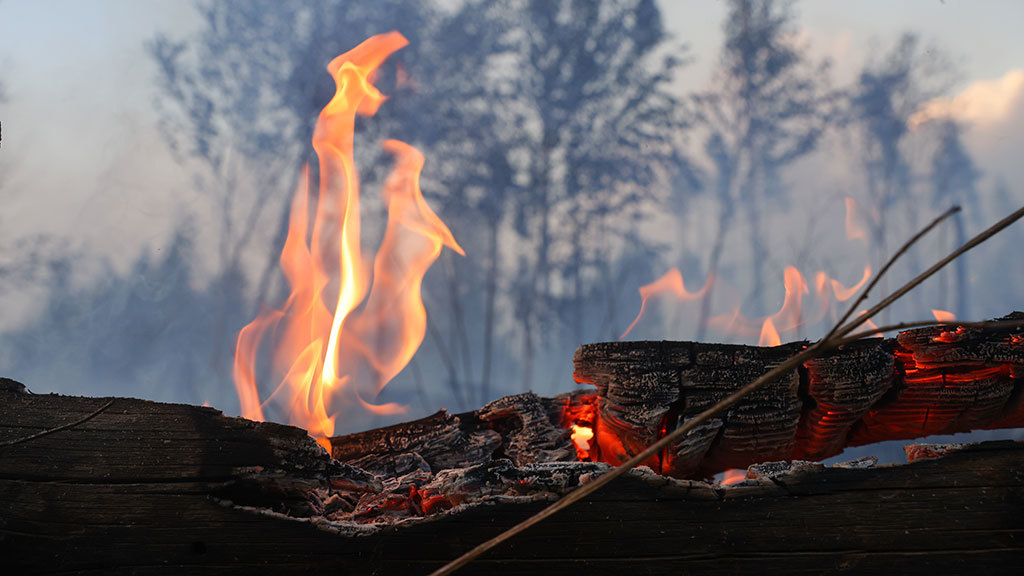 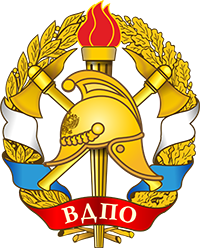 Обустраивайте противопожарные разрывы между постройками и приусадебными участками путем выкоса травы и вспашки;
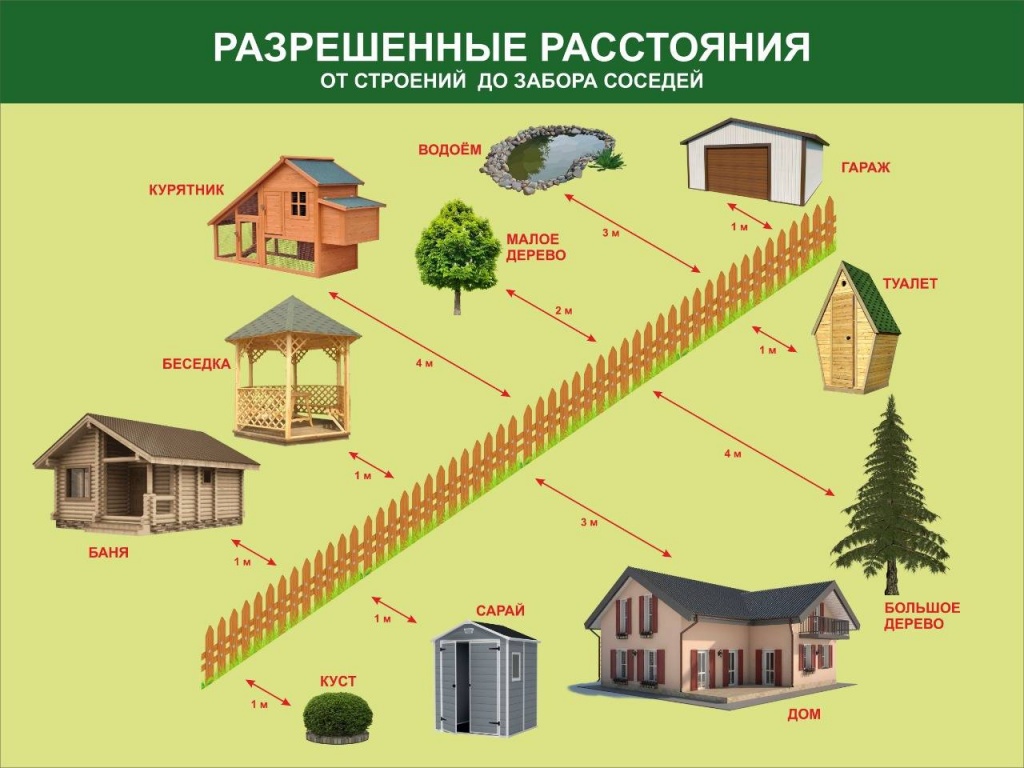 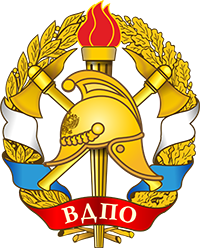 Не загромождайте дороги, проезды и подъезды к зданиям, сооружениям, открытым складам, водоисточникам, используемым для целей пожаротушения, они должны быть всегда свободными для проезда пожарной техники;
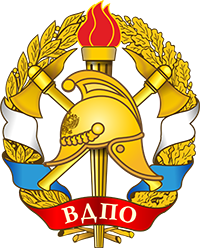 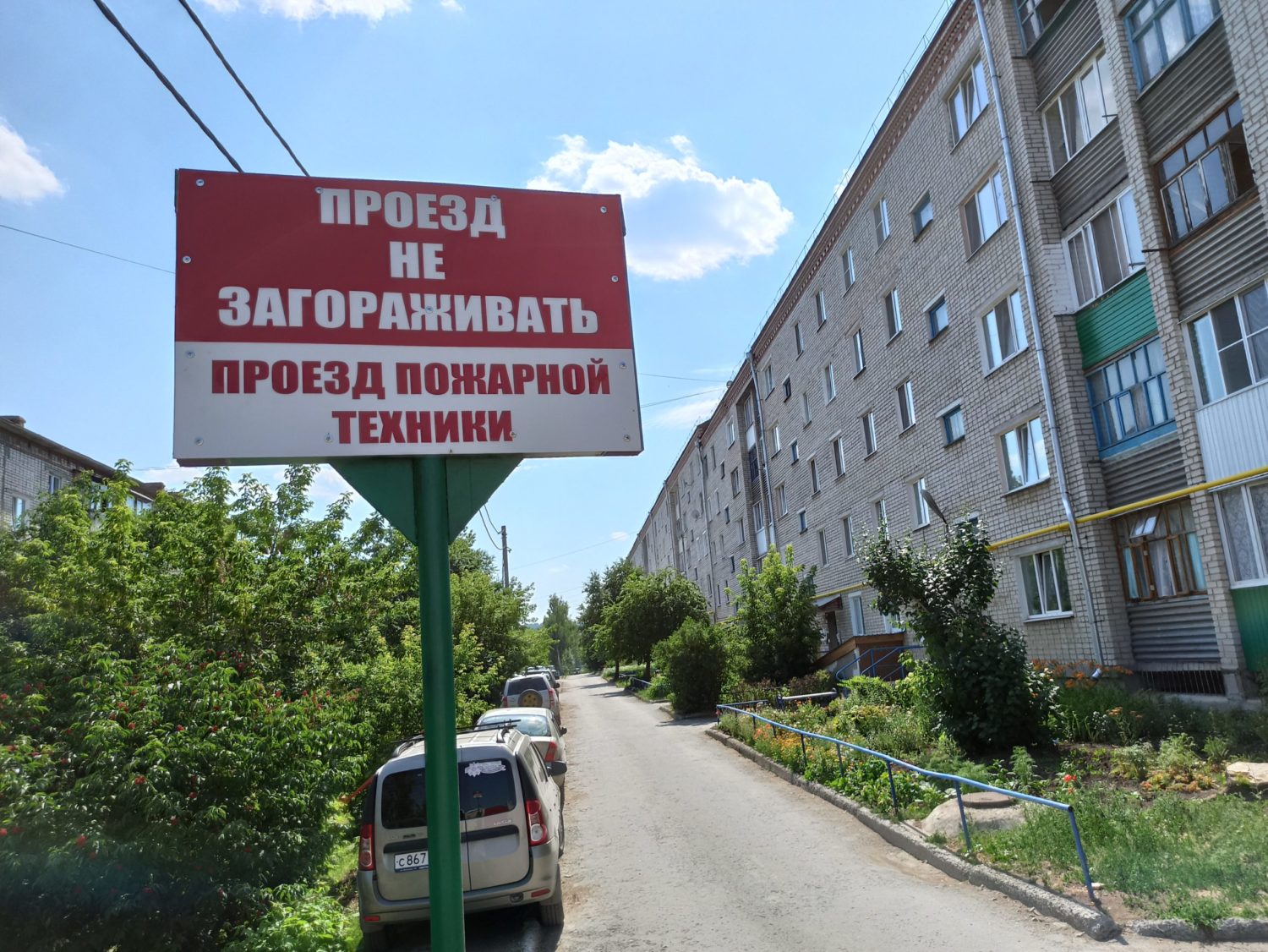 не оставляйте емкости с легковоспламеняющимися и горючими жидкостями, горючими газами на территориях, прилегающих к жилым домам;
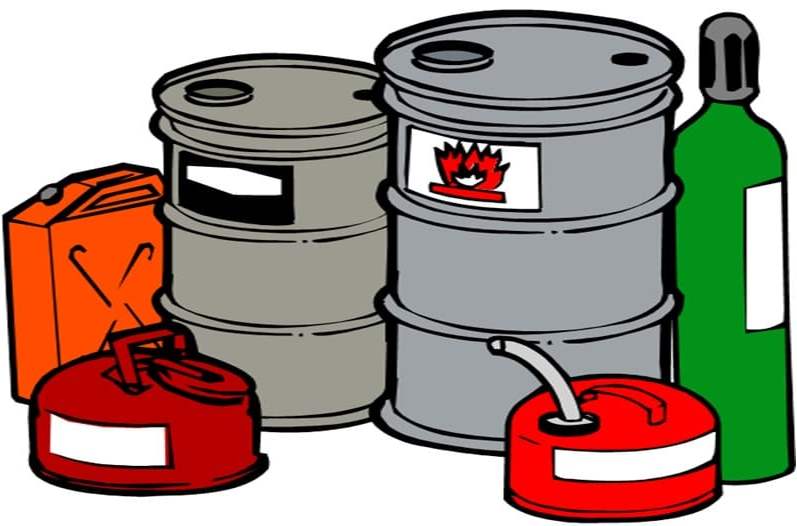 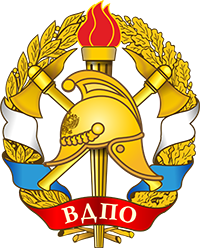 не устраивайте свалки горючих отходов 
на территории поселения;
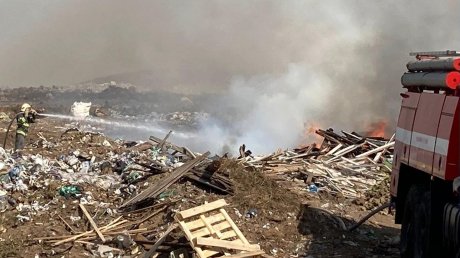 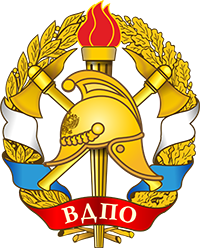 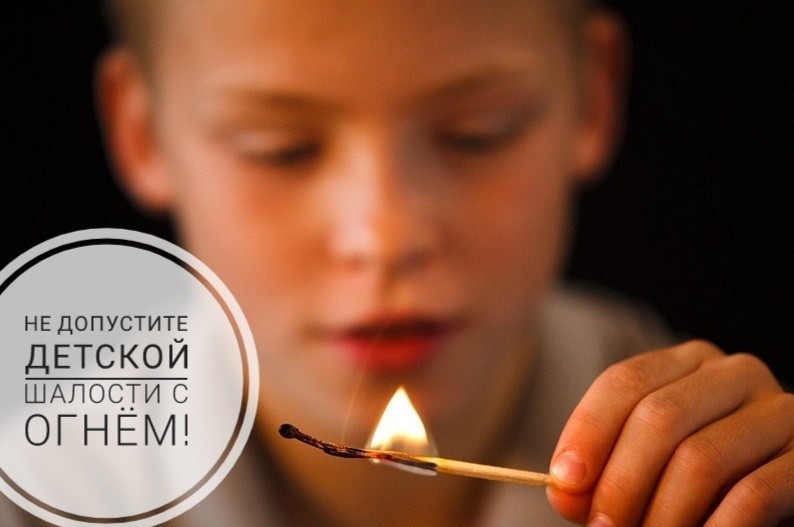 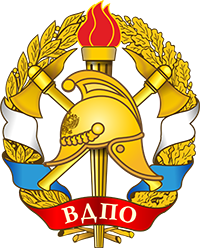 НЕ ДОПУСКАЙТЕ ШАЛОСТИ ДЕТЕЙ С ОГНЕМ. 
С приходом теплого времени года дети большую часть времени проводят на улице, 
пользуясь отсутствием должного внимания взрослых,
 часто с друзьями разводят костры вблизи зданий,
 строений, около сельскохозяйственных массивов и, 
увлекшись игрой, могут забыть затушить костёр, что приводит к большой беде.
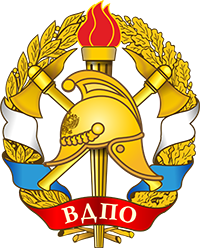 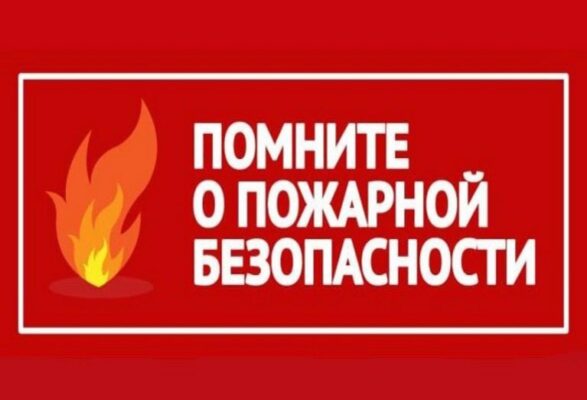